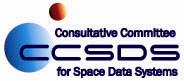 CCSDS Security Working GroupSpring 2021 Meeting Agenda17-18 May 2021(Virtual) Huntsville Alabama USA (Take #2)
Howard WeissNASA/JPL/PARSONS
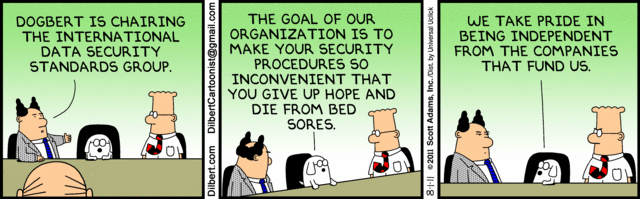 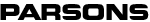 AGENDA
17 May 2021 WebEx 10:00 – 13:00 (Eastern Daylight Time)
Welcome, introductions, logistics, agenda review
CCSDS Opening Plenary Presentation
Charter review (if needed)
Review results of Fall 2020 (Toulouse Virtual) meeting
Action item status review
Discuss/review/revise Future Work Areas list for CWE Framework (all)
DTN BPSec internal discussion
Interaction discussions
Space Information Sharing and Analysis Center (Space ISAC)
Document revision discussions
~11:30 Joint meeting w/DTN to discuss BPSec
DTN SBSP -> BPSec discussion
Threat GB  (Weiss)
Completed and sent to Secretariat
Threat presentation (Bailey)
Algorithm GB  (Adalier)
IV construction, key repeat/usage/tag length
Elliptic curve additions discussion
Inter-Governmental Certificate Authority (IGCA) draft (Sheehe)
Cloud Interoperability Testing (Sheehe)
International Aviation Trust Framework (Sheehe)
Working Group Dinner (sorry once again not this time - hopefully, next time)
AGENDA (Cont)
18 May 2021 WebEx 10:00 – 13:00 (Eastern Daylight Time)
ESA Cyber Security Operations Centre and Cyber Security Centre of Excellence (Irving)
Key Management (Fischer)
Magenta Book Completed – sent to Secretariat
KM Green Book revision in progress
Secure SW Engineering (Wallum)
OPS-SAT security experiment
Link Layer Security Update Discussion
SDLS physical layer draft project (Aguilar-Sanchez)
Proposed new areas of work – continuation of discussions

19 May 2021
10:00-13:00: Space Data Link Security WG

20 May 2021 
10:00-13:00: Space Data Link Security WG
?? May 2021
10:00-11:30: SEA Wrap-up Plenary